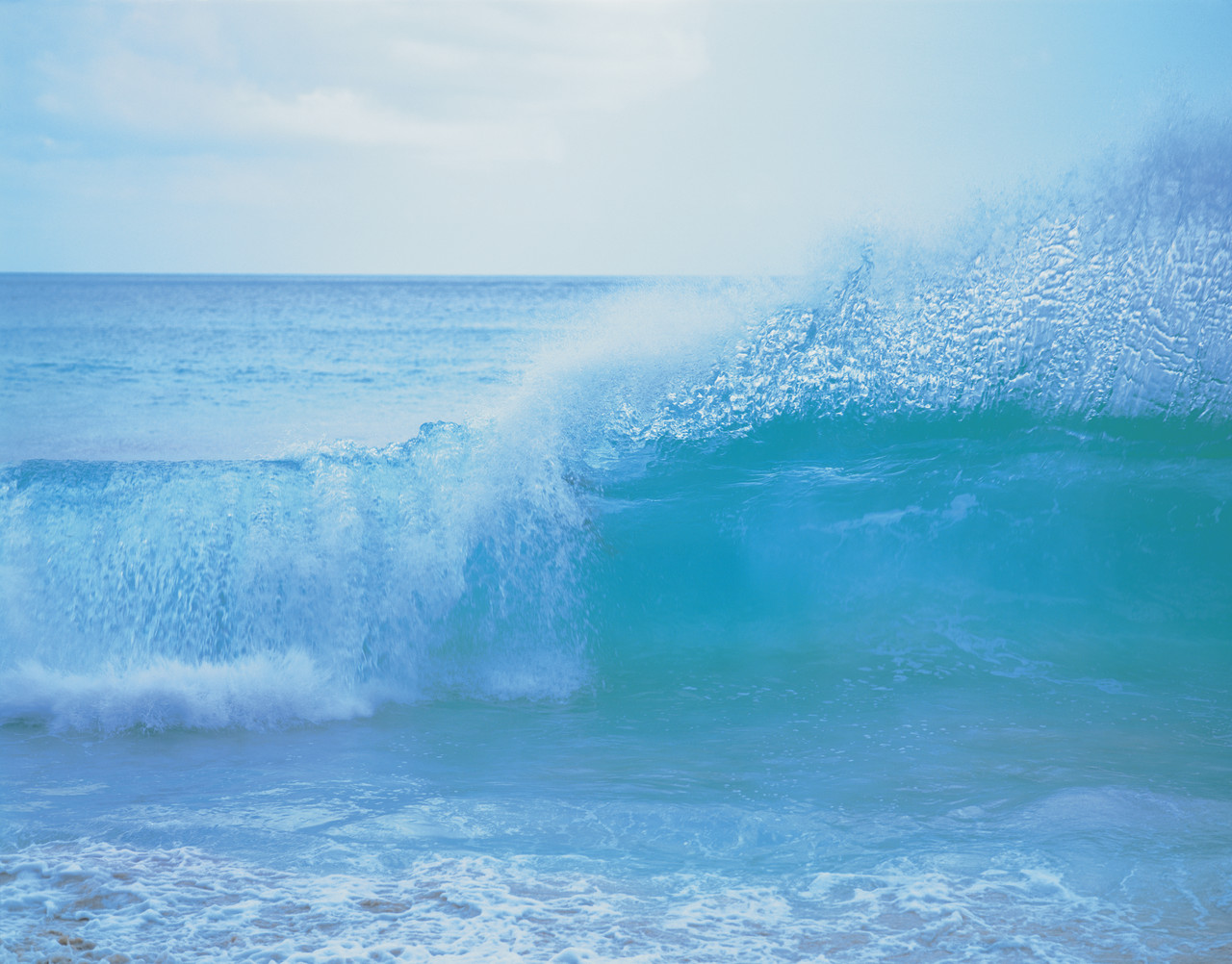 Волны и их виды.Урок географии в 6 классе.
Презентацию подготовила учитель географии МБОУ Светловская СОШ Лысякова И.В.
Презентацию подготовила учитель географии МБОУ Светловская СОШ Лысякова И.В.
Ветровые волны
гребень
гребень
Высота волны
подошва
Длина волны
Презентацию подготовила учитель географии МБОУ Светловская СОШ Лысякова И.В.
Причины появления волн.
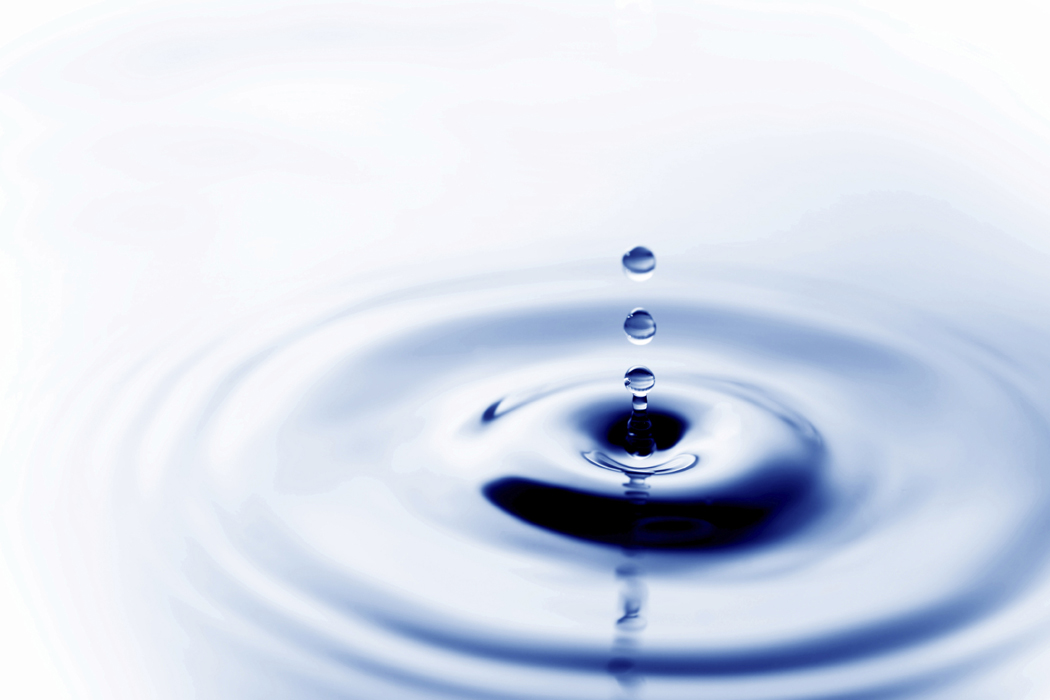 Презентацию подготовила учитель географии МБОУ Светловская СОШ Лысякова И.В.
Ветровые волны - Рябь
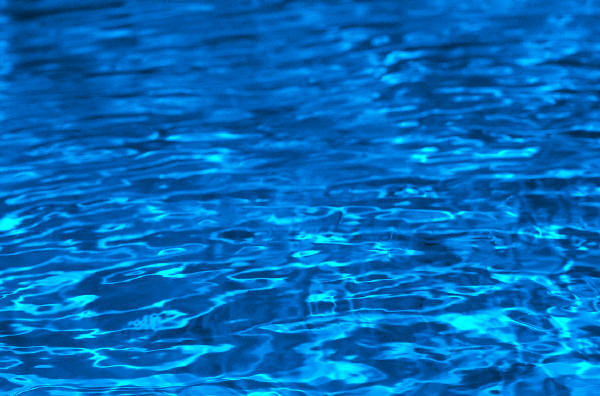 Презентацию подготовила учитель географии МБОУ Светловская СОШ Лысякова И.В.
Землетрясения - Цунами
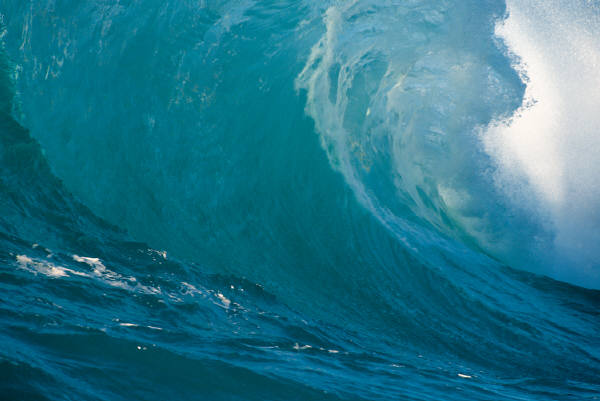 Презентацию подготовила учитель географии МБОУ Светловская СОШ Лысякова И.В.
Остров о который бьются волны
Презентацию подготовила учитель географии МБОУ Светловская СОШ Лысякова И.В.
ПрибойПочему?
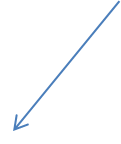 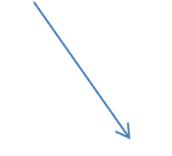 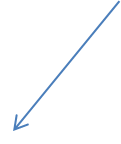 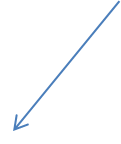 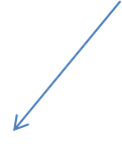 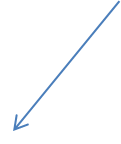 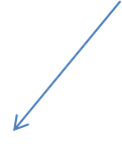 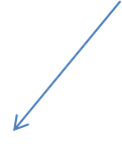 Презентацию подготовила учитель географии МБОУ Светловская СОШ Лысякова И.В.
Образование прибоя.
Гребень растет
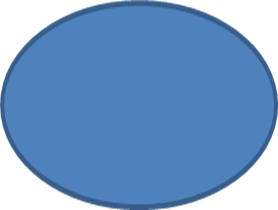 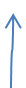 Скорость замедляется
Презентацию подготовила учитель географии МБОУ Светловская СОШ Лысякова И.В.
Прибой
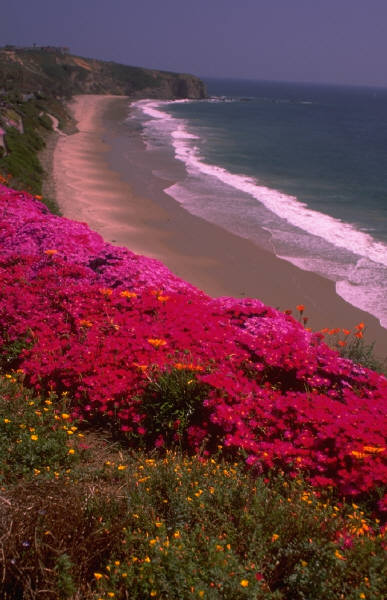 Презентацию подготовила учитель географии МБОУ Светловская СОШ Лысякова И.В.
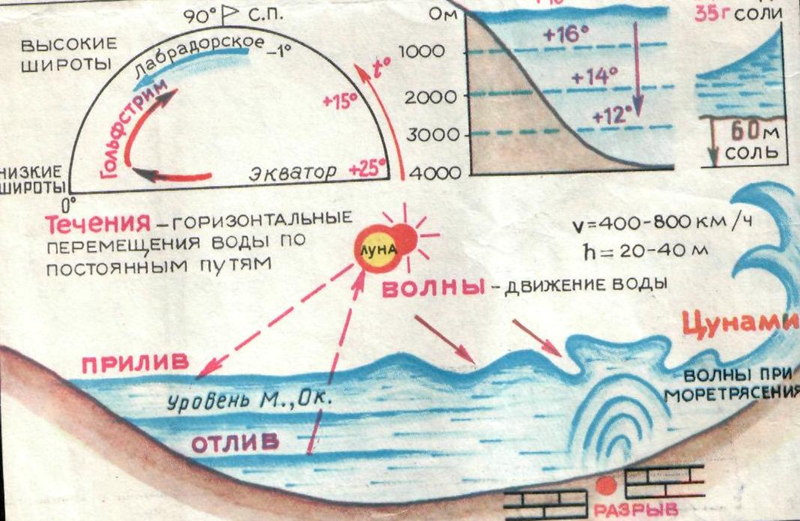 Презентацию подготовила учитель географии МБОУ Светловская СОШ Лысякова И.В.
Приливы и отливы
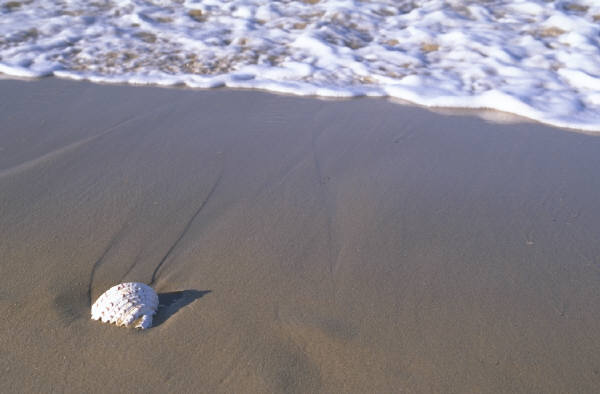 Презентацию подготовила учитель географии МБОУ Светловская СОШ Лысякова И.В.
Сделаем вывод:
Ветер – ветровые волны
Землетрясения – цунами
Движение волн к берегу – прибой
Влияние фаз Луны – приливы и отливы
Презентацию подготовила учитель географии МБОУ Светловская СОШ Лысякова И.В.
Заполните таблицу. Поставьте «+» или «-»
Презентацию подготовила учитель географии МБОУ Светловская СОШ Лысякова И.В.
Решите кроссворд
Презентацию подготовила учитель географии МБОУ Светловская СОШ Лысякова И.В.